Myths and Realities about Academic Issues in Division IJune 2015NCAA Regional Rules Seminar – DenverShauna CobbAzure DaveyTom Paskus
The best way to enhance student-athlete graduation rates is to go back to a cut-score on the ACT/SAT
Division I Sliding Scale w/ 2.00 Minimum (2003 to 2016)
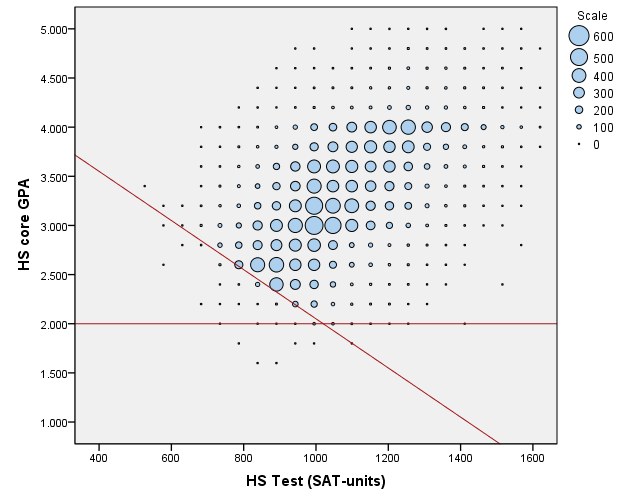 Note: SAs are currently eligible for aid and competition if in the upper right quadrant (HSCGPA > 2.00 and above sliding scale).
Current Sliding Scale with a HSCGPA Floor=2.30
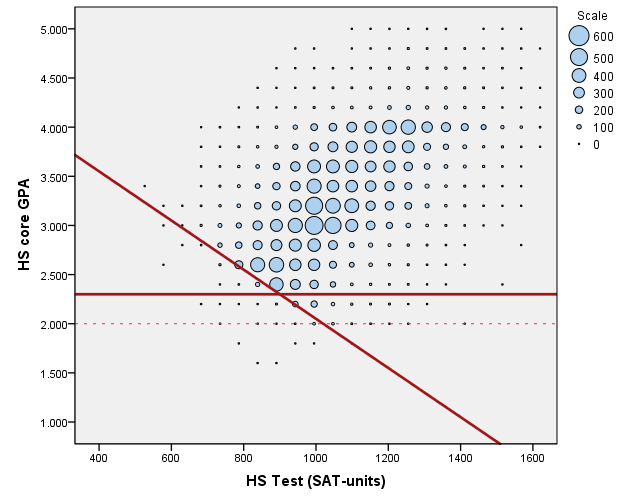 Current IE Rule (Football)
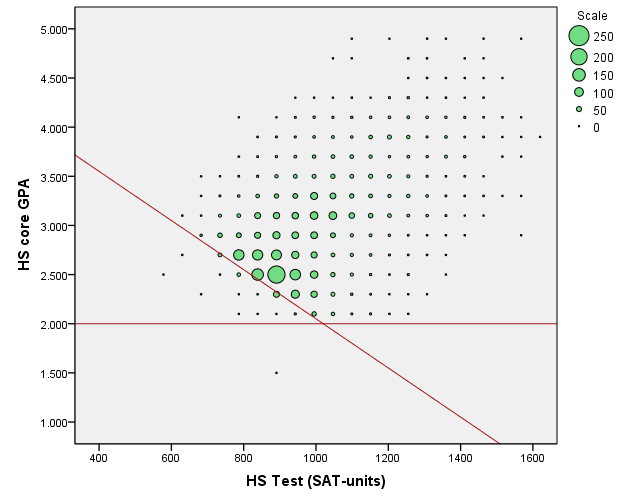 First-year ineligibility would provide a substantial academic benefit
First-Year Academic Outcomes in Football as a Function of Redshirting
Note: Data from 2012-13 frosh.  Redshirting statistically significant at p<.01 in linear regression after 
controlling for HS core grades and ACT/SAT score = *
Page 7
First-Year Redshirting by Sport in Division I(2014 Data)
“Major clustering” is on the rise because of new IE, PTD and APR standards
How to define “major clustering”?
Case, Greer & Brown (1987) – Clustering = 25% or more of student-athletes on a team with the same major.

This definition lacks sufficient nuance.
Page 10
Majors of MFB/MBB vs. Other Male SAs
(Division I School – No Statistically Significant Difference)
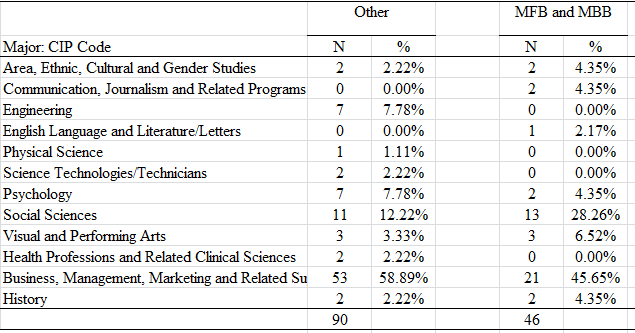 [Speaker Notes: Juniors and seniors, undergrad only.  Sorted by 2011-12 SAs.]
Division I Student-Athlete Self-Report of Issues with Major Choice
Source: NCAA GOALS-10 study.  Responses among those who have selected a major.
Having additional money is the biggest concern among NCAA student-athletes
If you could change one thing about your SA experience…
Average Hours Spent Per Week In-Season onAthletic Activities(2010 SA Self-Report)
Note: Green = Decrease of 2+ hours on athletics from 2006; 
Red = Increase of 2+ hours on athletics from 2006
Average Sum of Hours Spent Per Week In-Season on Academic Activities and Athletic Activities(2010 SA Self-Report)
Note: Green = 2+ hours less on academics/athletic sum vs. 2006;
Red = 2+ hours more on academics/athletic sum vs. 2006.
In-Season Time Demands – Men(Self-report from GOALS study, 2010)
In-Season Time Demands – Women(Self-report from GOALS study, 2010)
Percentage of SAs Reporting As Much or More Time on Athletic Activities in Off-Season than In-Season(2010 SA Self-Report)
Most student-athletes only care about being athletes
Student-Athlete Identity(GOALS 2010 -- % Reporting ‘Very High’ Levels)
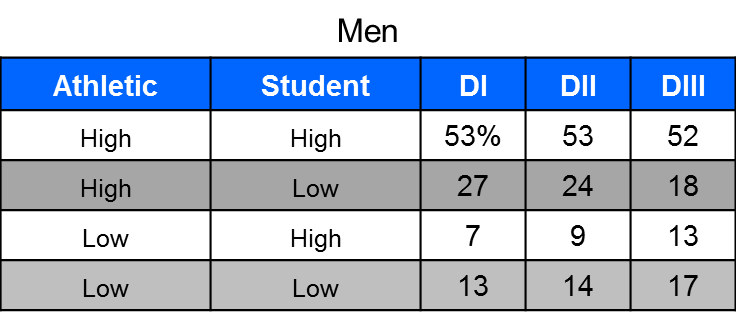 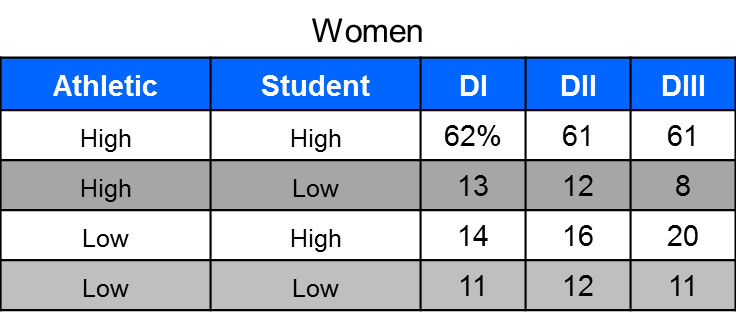 High Athletic Identity(GOALS 2010, Collapsed across NCAA division)
High Academic Identity(GOALS 2010, Collapsed across NCAA division)
Student-Athlete Perceptions of How They Are Viewed by Faculty
[Speaker Notes: CROSSTABS
  /TABLES=Q48Fr Q48Gr BY division
  /FORMAT=AVALUE TABLES
  /CELLS=COUNT COLUMN
  /COUNT ROUND CELL.]
Student-Athletes typically transfer for financial or academic reasons
Self-Reported Reasons for Transferring among 4-4 Transfers in Division I
Note: Student-athletes could endorse more than one reason. Data from NCAA GOALS-10 study.
Transfer in men’s basketball is exploding
Transfer Composition of Division I Student-Athlete Population
(% of 4-Year College Transfers in 2014 APR Cohort)
Trends in the Proportion of Men’s Basketball Transfers in Division I APR Cohorts
Notes: 
Based on 323 men’s basketball squads that sponsored the sport within Division I during all 11 years.
Notes: Total of 604 transfers from ESPN’s transfer list. Destination as of 10/13/2014. “Other” includes players who decided to end their career and those with no transfer destination.
The key “one-and-done” problem in men’s basketball is departure for the NBA
2014 Destination for 2013 Freshman MBB Student-Athletes
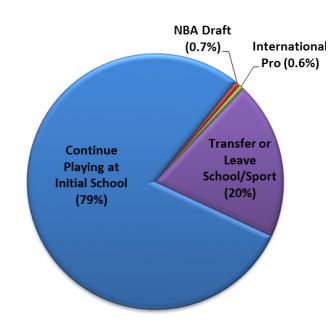 Page 33
One-and-Done vs. Transfer
One-and-done: 8 NBA draftees on average each year since 2006 (although 14 likely this year).

Among the last 32 one-and-done SAs in MBB, 30 earned their spring term APR eligibility point.  Average college GPA = 2.88.

Bigger issue = transfer.  21% depart after one year, 40% after two years.  Many transfer out of Division I.

Transfer SAs: Less likely to graduate and longer time to graduate, loss of credits, higher ineligibility.
Graduate transfers within Division I typically earn their master’s degrees
Grad Transfer Completion Status by Sport
Note: Completion status for 2011-12 and 2012-13 cohorts of graduate transfers after their fourth semester or later  (Summer 2014).
Page 36
You can’t believe the NCAA’s graduation rates– their numbers are distorted.
NCAA Graduation Rates
Federal Graduation Rate:  Federally mandated calculation for all schools that offer athletic scholarships.  Counts all transfers as academic failures, so essentially measures the percentage of students who complete a BA/BS from their initial school within six years.

Graduation Success Rate (GSR):  Division I rate that accounts for transfers in/out.  Also tracks graduation over six years.
Page 38
Federal Graduation Rate:Thumbs Up or Thumbs Down?
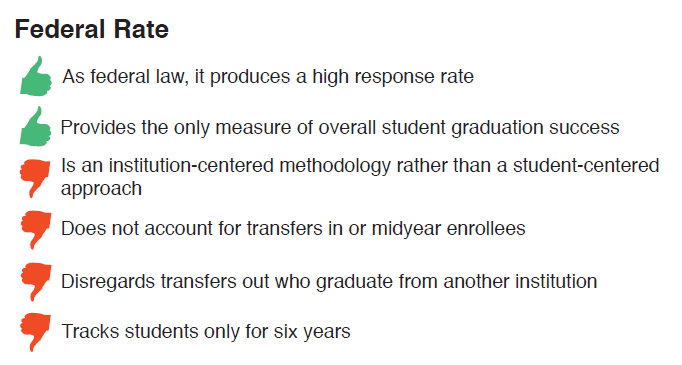 Annual Graduation-Success Rates of All Student-Athletes at Division I Institutions Overall and by Race/Ethnicity
White 89% +8%
Overall 84% +10%
African-American 70% +14%
Comparison of Graduation-Success Rates from Entering Classes of 1995 and 2007
*1995 was the last year of the former initial-eligibility rules known as Prop. 48. 
  It was also the first year in which GSR data were collected.
Comparison of Federal Graduation Rates Between Division I Student-Athletes and Student Body For Select Groups in 2007 Entering Class
APR data show that academic challenges are similar across all sports and schools
APR Summary
APRs continue to rise across all sports and all segments of Division I.  

APR improvements are expected to translate into additional gains in graduation rates over the next couple years.

Football still struggles with degree progress.  Issues in men’s basketball relate more to high rates of transfer than to problems with degree progress.

The vast majority of current APR difficulties are occurring at the lowest-resourced institutions.
APR Trends in Baseball, Basketball and Football
Notes: 
Analyses based on 271 baseball squads, 323 men’s basketball squads, 228 football squads, and 321 women’s basketball squads that sponsored the sport within Division I and provided usable data during all 11 years.
APR retention calculation changed  beginning in 2007-08 to grant point adjustments for certain transfer students (timing of calculation change = Year 5 on graph). Change did not affect eligibility rate calculation.
Eligibility Trends in Baseball, Basketball and Football
Notes: 
Analyses based on 271 baseball squads, 323 men’s basketball squads, 228 football squads, and 321 women’s basketball squads that sponsored the sport within Division I and provided usable data during all 11 years.
APR retention calculation changed  beginning in 2007-08 to grant point adjustments for certain transfer students (timing of calculation change = Year 5 on graph). Change did not affect eligibility rate calculation.
Retention Trends in Baseball, Basketball and Football
Notes: 
Analyses based on 271 baseball squads, 323 men’s basketball squads, 228 football squads, and 321 women’s basketball squads that sponsored the sport within Division I and provided usable data during all 11 years.
APR retention calculation changed  beginning in 2007-08 to grant point adjustments for certain transfer students (timing of calculation change = Year 5 on graph). Change did not affect eligibility rate calculation.
Schools should get APR credit for any transfer who leaves eligible
What are APR Point Adjustments?
Under certain conditions, the NCAA may excuse a lost APR eligibility or retention point in a team’s APR calculation.  

There are several circumstances under which teams may be eligible to receive adjustments to lost eligibility or retention points in the APR calculation:
Student-athlete or family member illness / personal difficulties, natural disaster, family hardship, degree program or sport discontinued, opportunity to compete in Olympics or other international competition (eligibility and/or retention point loss adjusted).
Student-athlete leaves school while academically eligible to pursue a professional sports opportunity (retention point loss adjusted).
Student-athlete leaves school while academically eligible with a GPA of 2.6 or higher (and other academic factors met) and transfers immediately as a full-time student to another four-year college (retention point loss adjusted).
Page 49
Why a 2.60 GPA for the Transfer Adjustment?
Longitudinal research has shown that student-athletes who transfer with a 2.60 GPA have a similar probability of graduation as do non-transfers with a 2.00.

Research indicates that both eligibility (E) and retention (R) are important components of APR to optimally predict graduation rates.  Giving a transfer adjustment for R when GPA < 2.60 lessens the APR-GSR correlation.

A more nuanced assessment of a student-athlete’s transferrable credits might be preferred to the 2.60 GPA standard.  However, no support exists currently for such an administrative change within the Academic Performance Program.
Page 50
NCAA research on academics is difficult to find
@NCAAResearch on Twitter
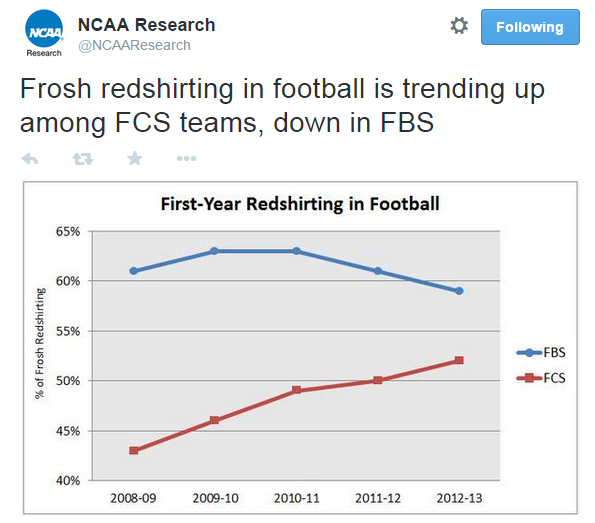 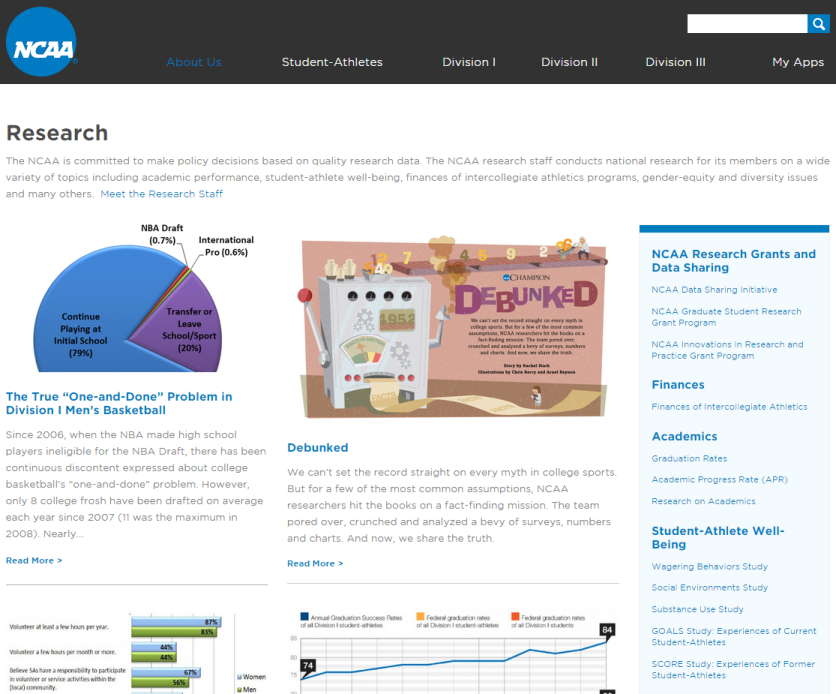 Page 53
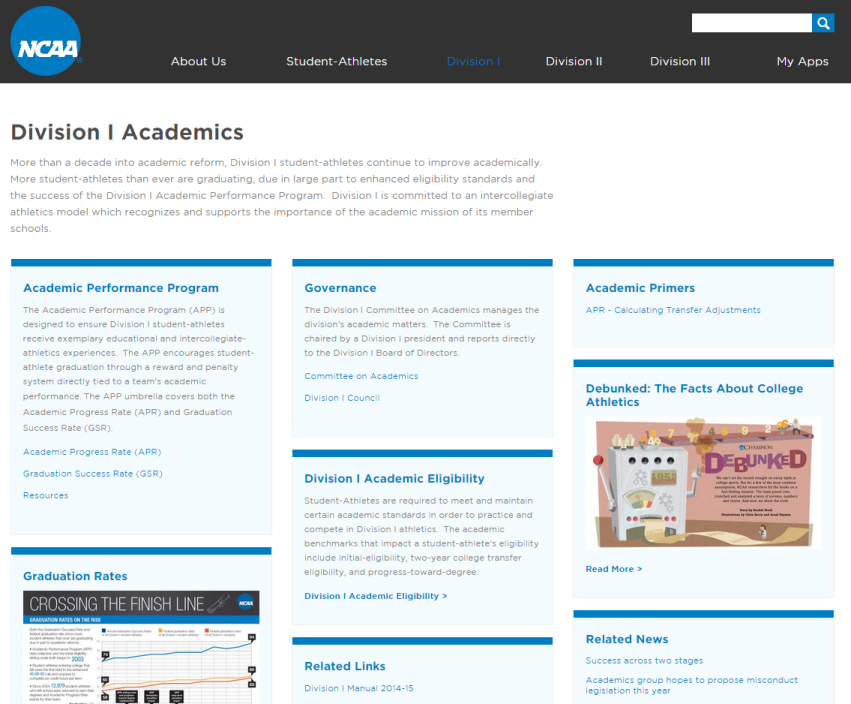 Page 54
Contact
NCAA Research -- www.ncaa.org/research

Follow us on Twitter – @NCAAResearch
Page 55